SE1011Week 3, Class 3
Today
Return Exam 1
Comparisons and Boolean operators
Switch Statements
Loops
Next Half-Exam: Week 5, Monday
SE-1011 Slide design: Dr. Mark L. Hornick Instructor: Dr. Yoder
1
Comparisons in Java
<      >       <=       >=     ==      !=
Boolean operators in Java
&& 			|| 			!
SE-1011 Slide design: Dr. Mark L. Hornick Instructor: Dr. Yoder
2
Switch Statements
switch
if-elseif-else
int v = in.nextInt();
switch(v) {
    case 1:         System.out.println("apples");
        break;
    case 2: 
        System.out.println("oranges");
        break;
    default: 
        System.out.println("neither");
        break;
}
int v = in.nextInt();

if(v==1) {
    System.out.println("apples");

} else if(v==2) {
    System.out.println("oranges");
        
} else {
    System.out.println("neither");

}
3
Switch Statements
switch
if-elseif-else
int v = in.nextInt();
switch(v) {
    case 1:         System.out.println("apples");

    case 2: 
        System.out.println("oranges");
        break;
    default: 
        System.out.println("neither");
        break;
}
int v = in.nextInt();

if(v==1 || v==2) {
  if(v==1) {            System.out.println("apples");
  } 
   System.out.println("oranges");

} else {
    System.out.println("neither");

}
4
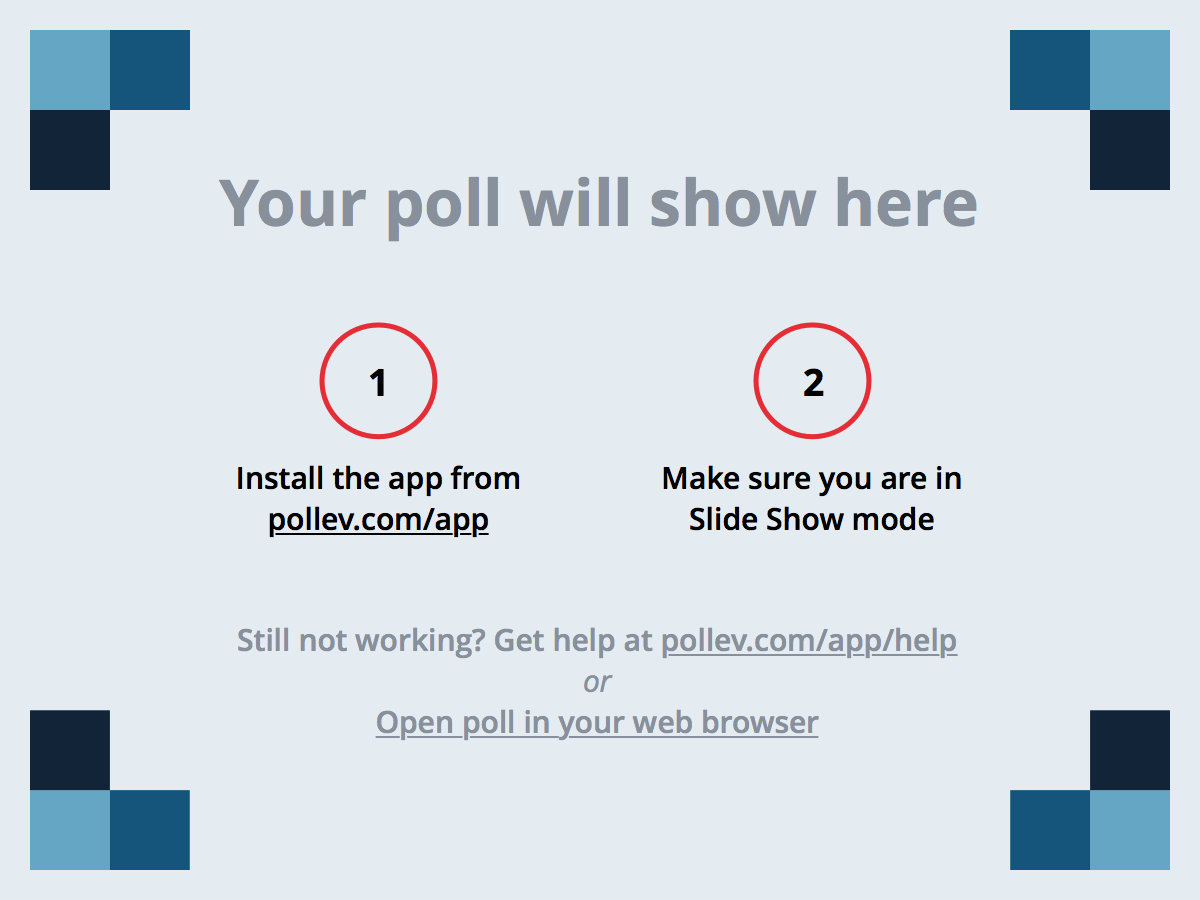 SE-1011 Slide design: Dr. Mark L. Hornick Instructor: Dr. Yoder
5
Decisions
flowchart
pseudocode
if <condition>
    <statement 1>
    <statement 2>

<statement 3>
F
<condition>
T
<statement>
<statement>
<statement>
SE-1011 Slide design: Dr. Mark L. Hornick Instructor: Dr. Yoder
6
Looping back
flowchart
pseudocode
while <condition>
    <statement 1>
    <statement 2>

<statement 3>
F
<condition>
T
<statement>
<statement>
<statement>
SE-1011 Slide design: Dr. Mark L. Hornick Instructor: Dr. Yoder
7
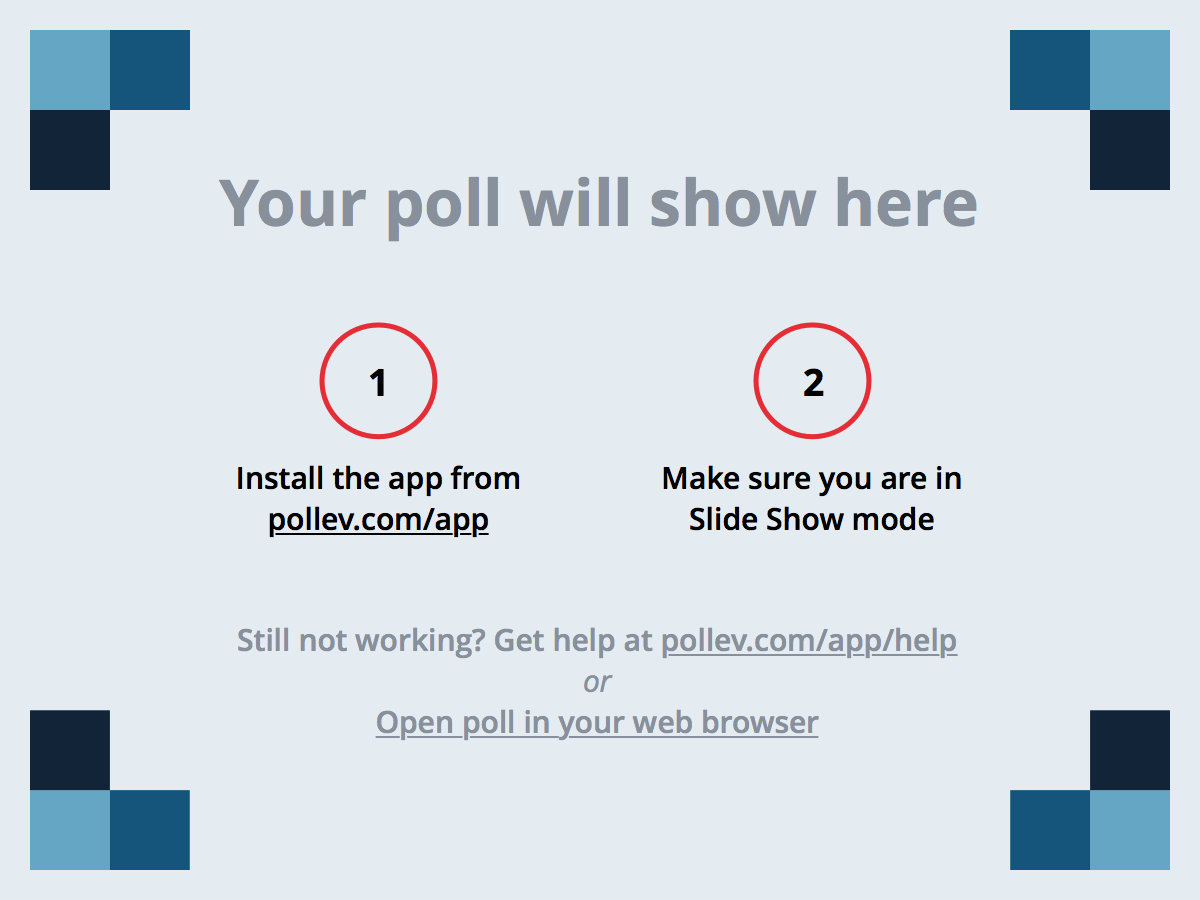 SE-1011 Slide design: Dr. Mark L. Hornick Instructor: Dr. Yoder
8
Acknowledgement
This course is based on the text
Introduction to Programming with Java by Dean & Dean, 2nd Edition
SE-1011 Slide design: Dr. Mark L. Hornick Instructor: Dr. Yoder
9